B1.2 Discharge, Capacity and Flow
 Dan Hughes, Yemisi Bakare and Sarah Farragher

Our Care Connected NHS Sussex
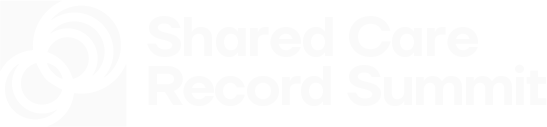 Agenda
The problem
What we did
Transfer of Care (ToC) Dashboard
How this supports Transfer of Care Hubs 
Principles
ToC Dashboard Delivery
Successes and Challenges
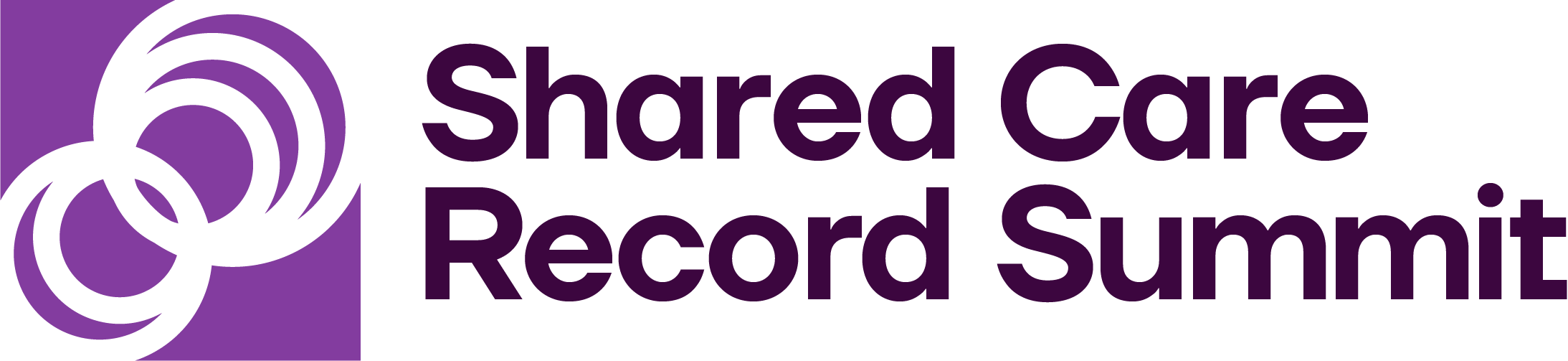 The Problem- April 2023 (Discharge Frontrunner)
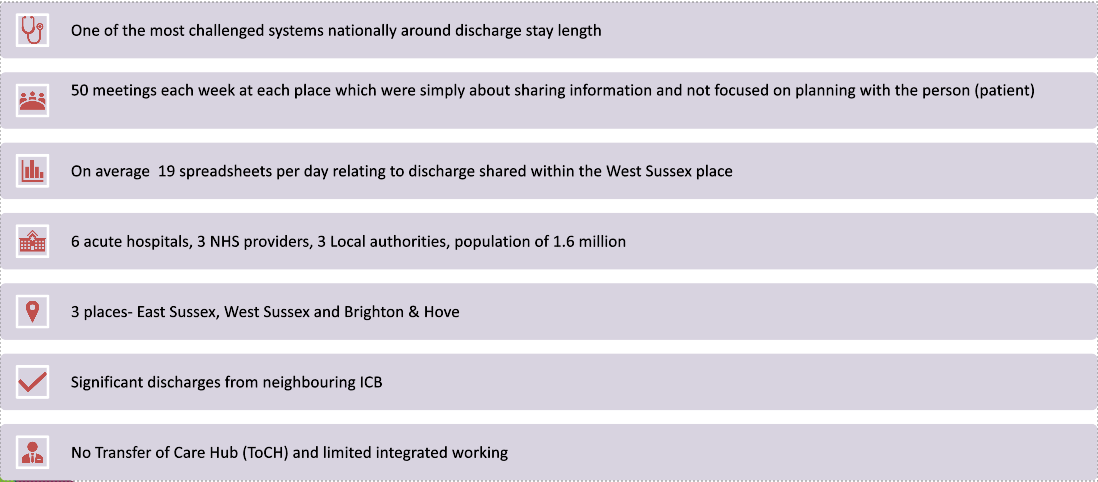 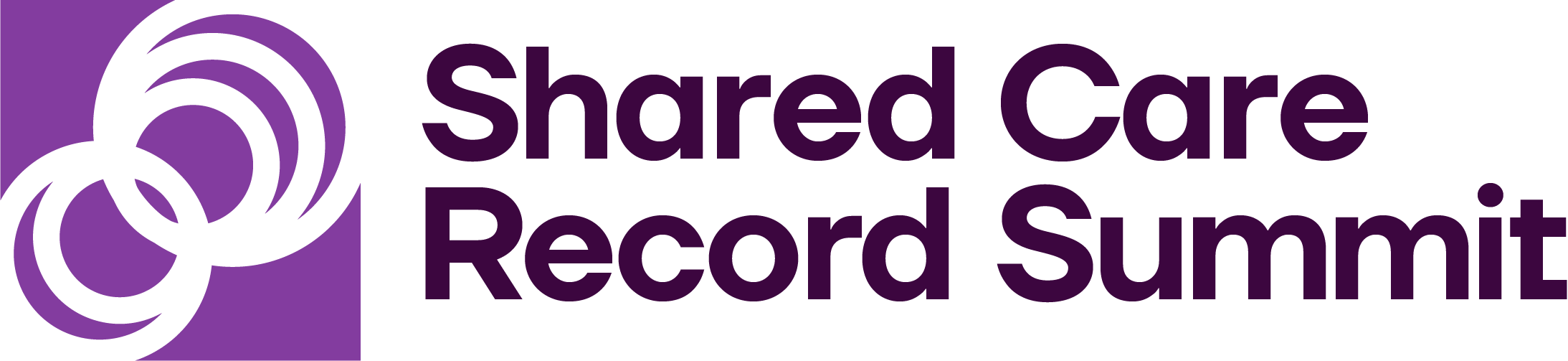 What we did...
Work to establish a ToCH was being undertaken simultaneously and the need for a digital solution was identified (pressure to do this at pace)

Explored off-the-shelf options and solutions elsewhere

Identified viable solution- Patient Vision from North Cumbria and worked collaboratively to understand technology behind it

Designed an MVP solution in the Plexus Shared Care record taking into consideration capabilities of each partner to share discharge information
User Centred Design process to understand the problem
Who are the users?
What information do they need?
What information can they share?
Where is the information stored? etc.
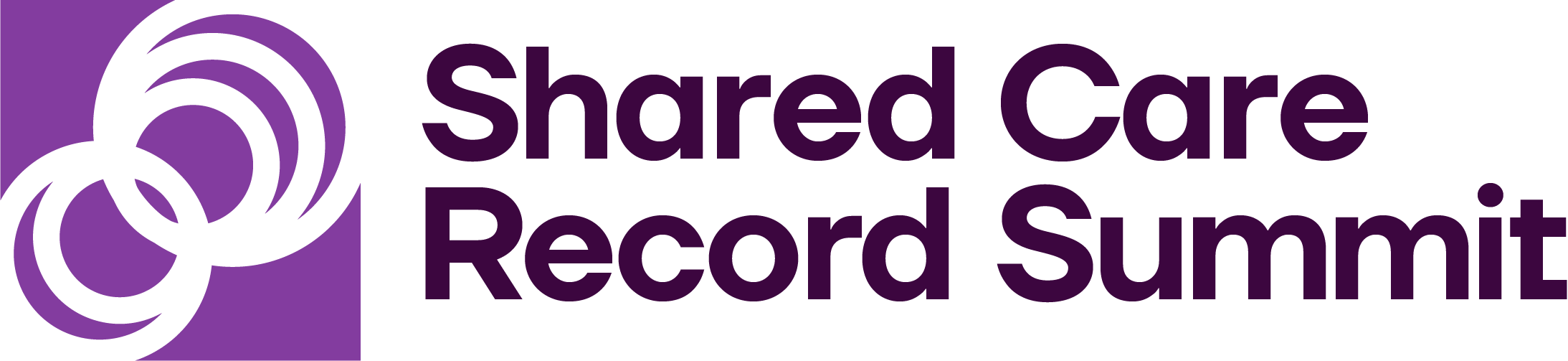 Tool should pull the relevant data feeds from the system(s)

Provide a mix of free text and filter options 

Have functionality to filter by current location (acute, community bed, D2A bed, home)

Generate referrals and/or enable “pulling” of people into services
Transfer of Care (TOC) Dashboard
Acute patient record
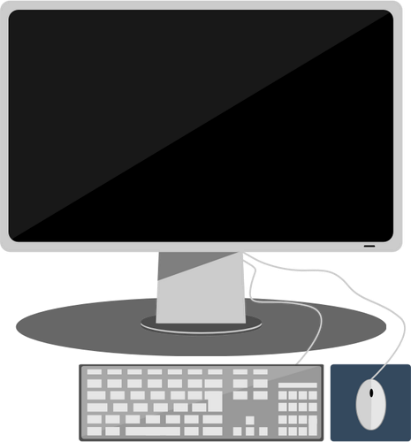 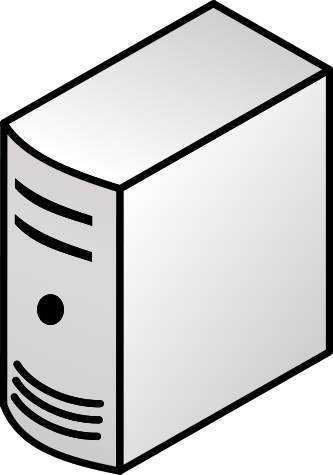 Transfer of care dashboard
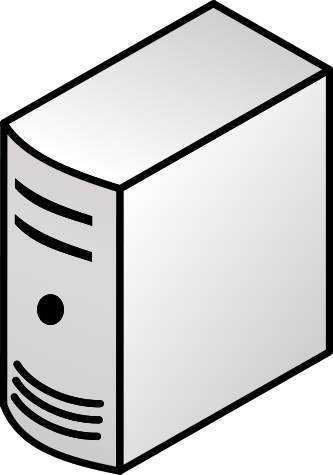 Community patient record
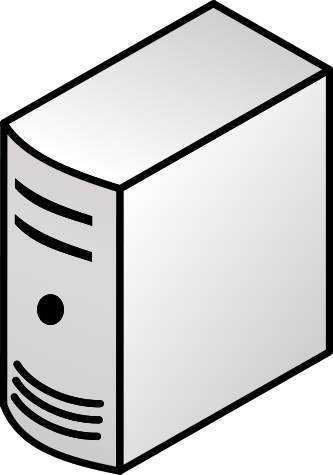 Adult social care customer data base
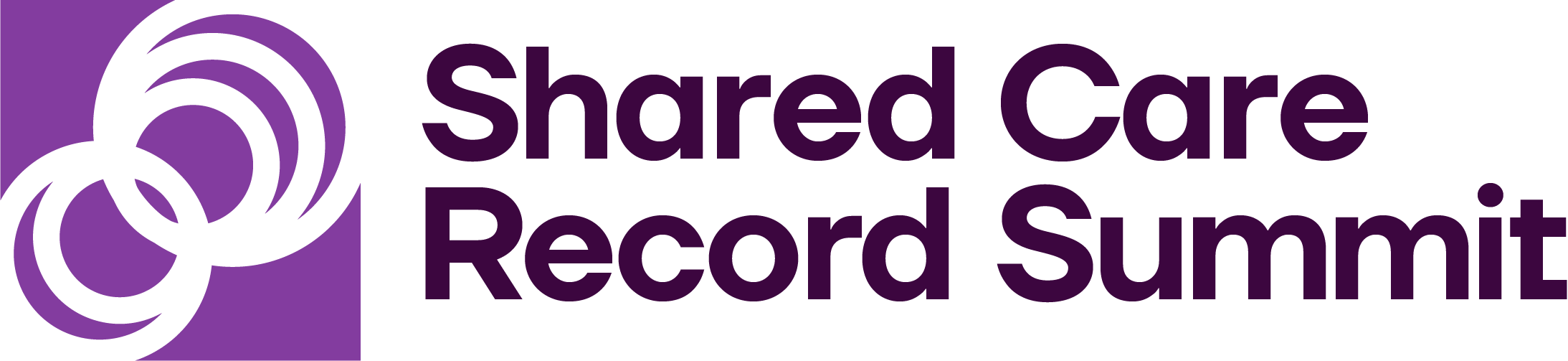 How this supports Transfer of Care Hubs (ToCH) 1
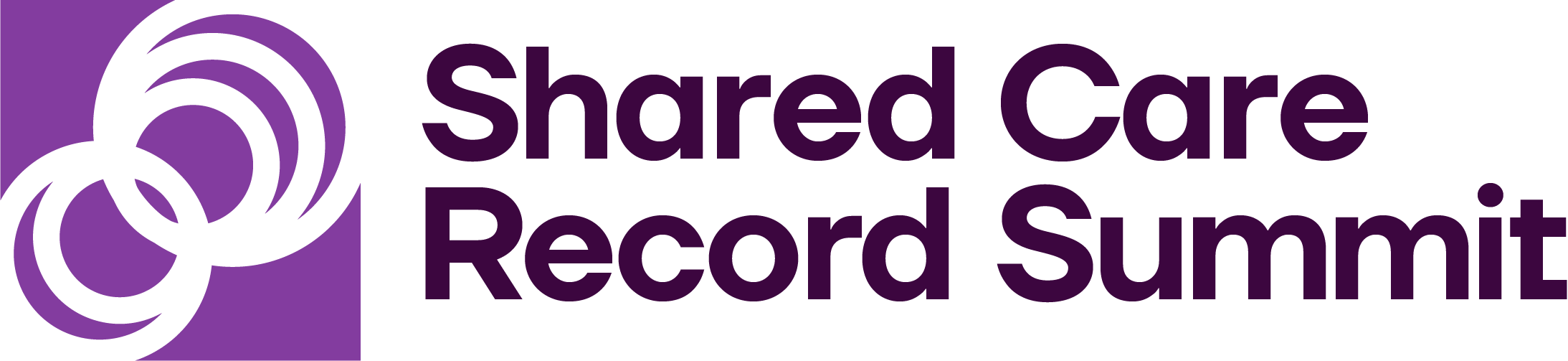 How this supports Transfer of Care Hubs (ToCH) 2
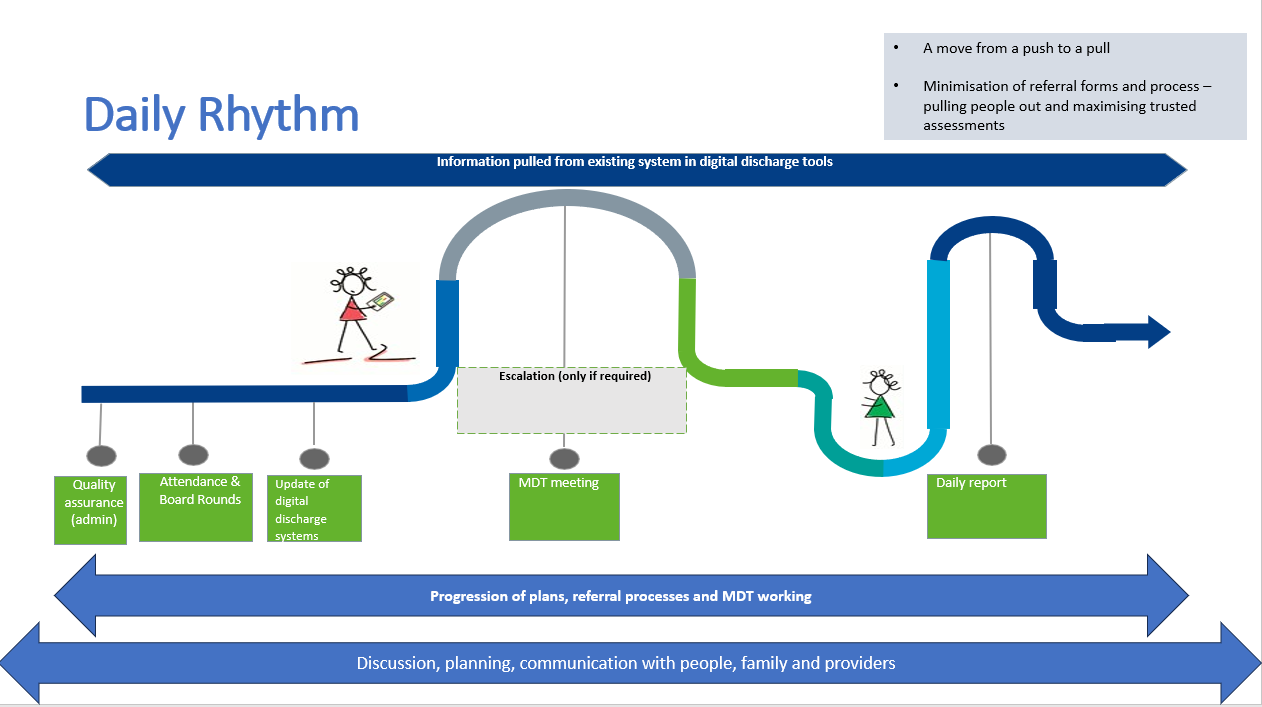 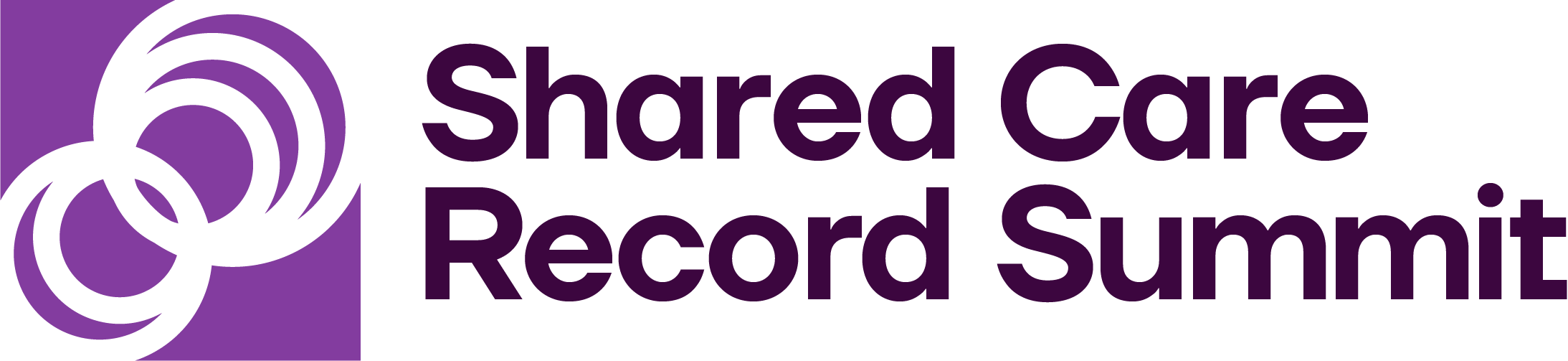 Principles
First iteration pulls from USHX, ESHT and SCFT – will look to pull from Local Authorities, D2A providers and SASH in future stages 

Data is updated in source systems wherever possible – no write back but reporting to advise of MDT alterations

The ToC dashboard supports a new daily rhythm for discharge, this varies slightly by Place or site but is based on a single version of the truth

The process is iterative but replaces spreadsheet use!!
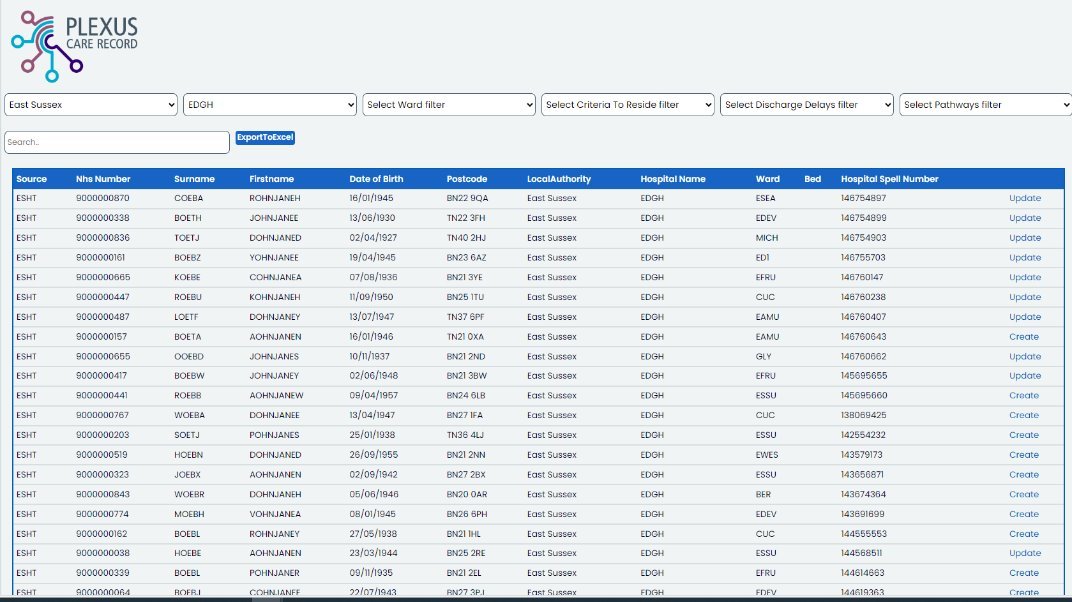 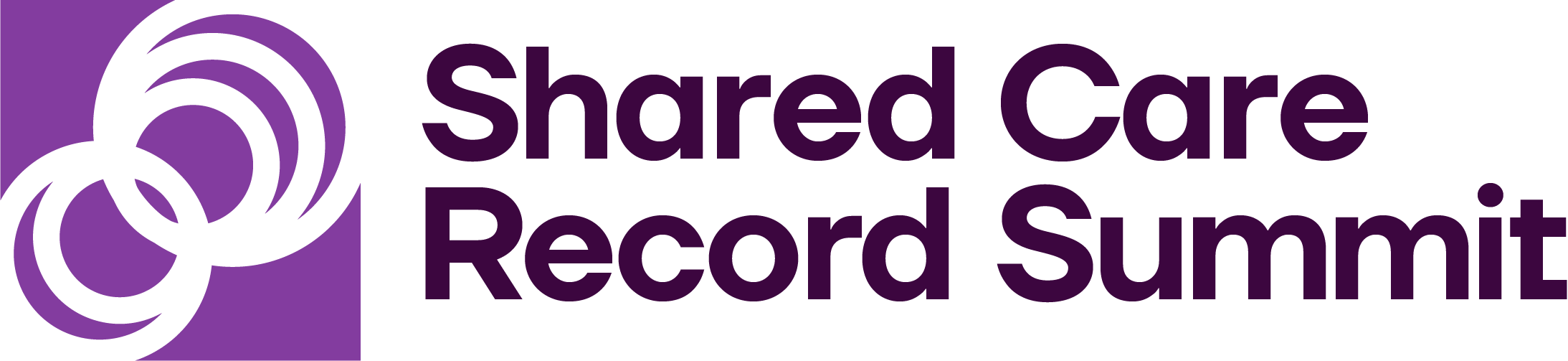 Delivery
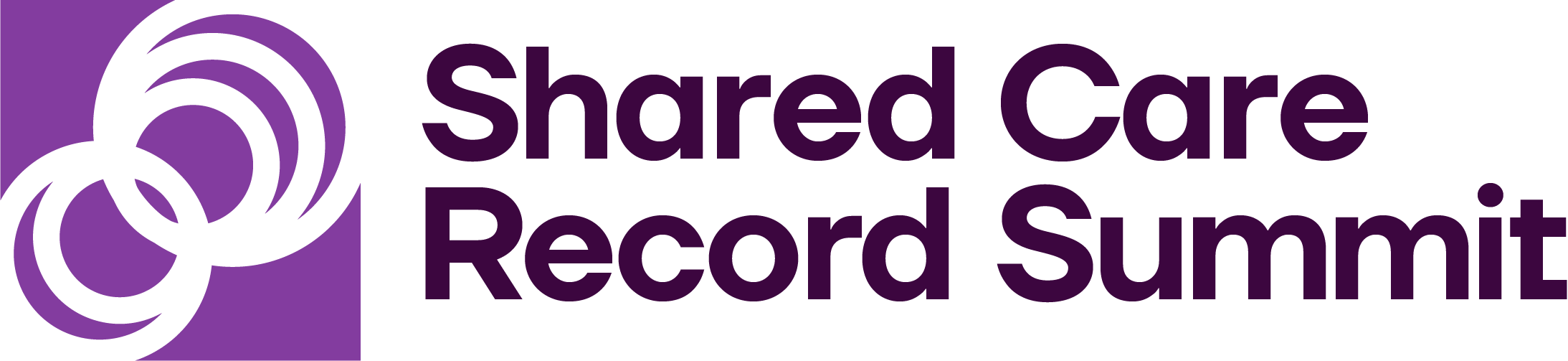 Lessons Learnt
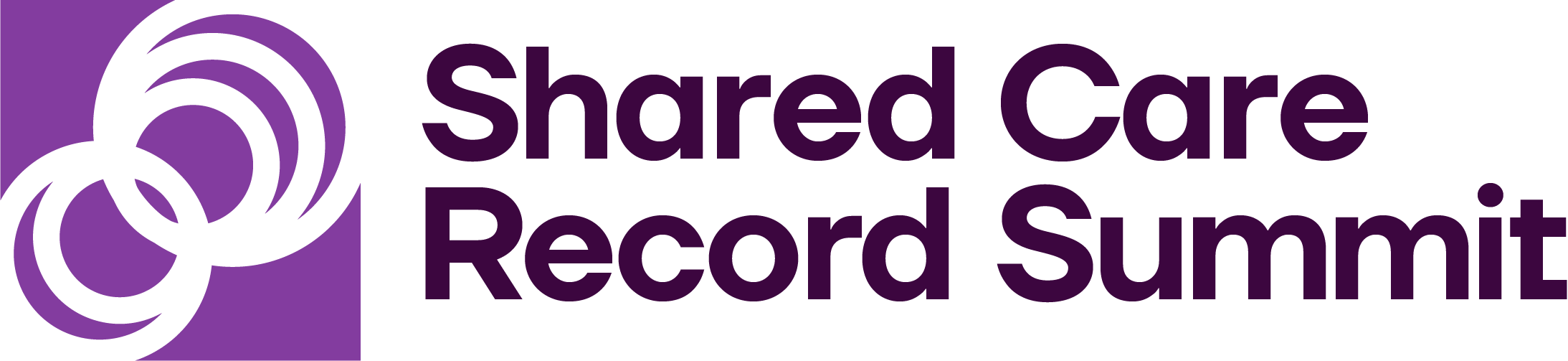 Thank you
Dan HughesProgramme Director
Our Care Connected 
dan.hughes2@nhs.net
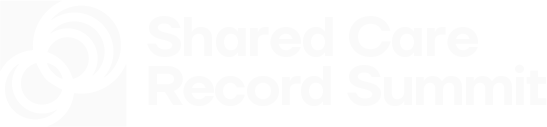